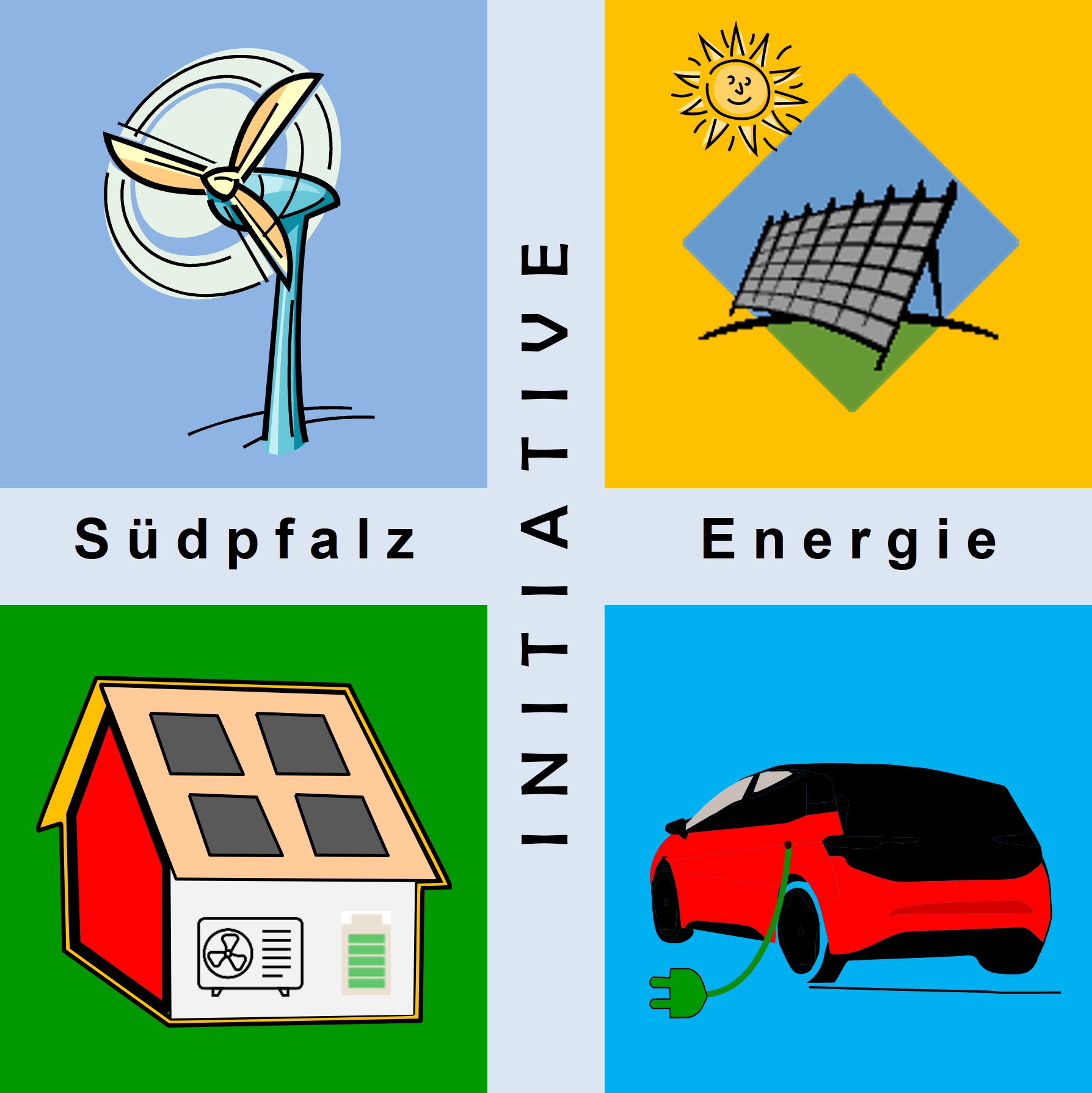 Herzlich Willkommen zur ProjektvorstellungAgri-PV in der Südpfalz
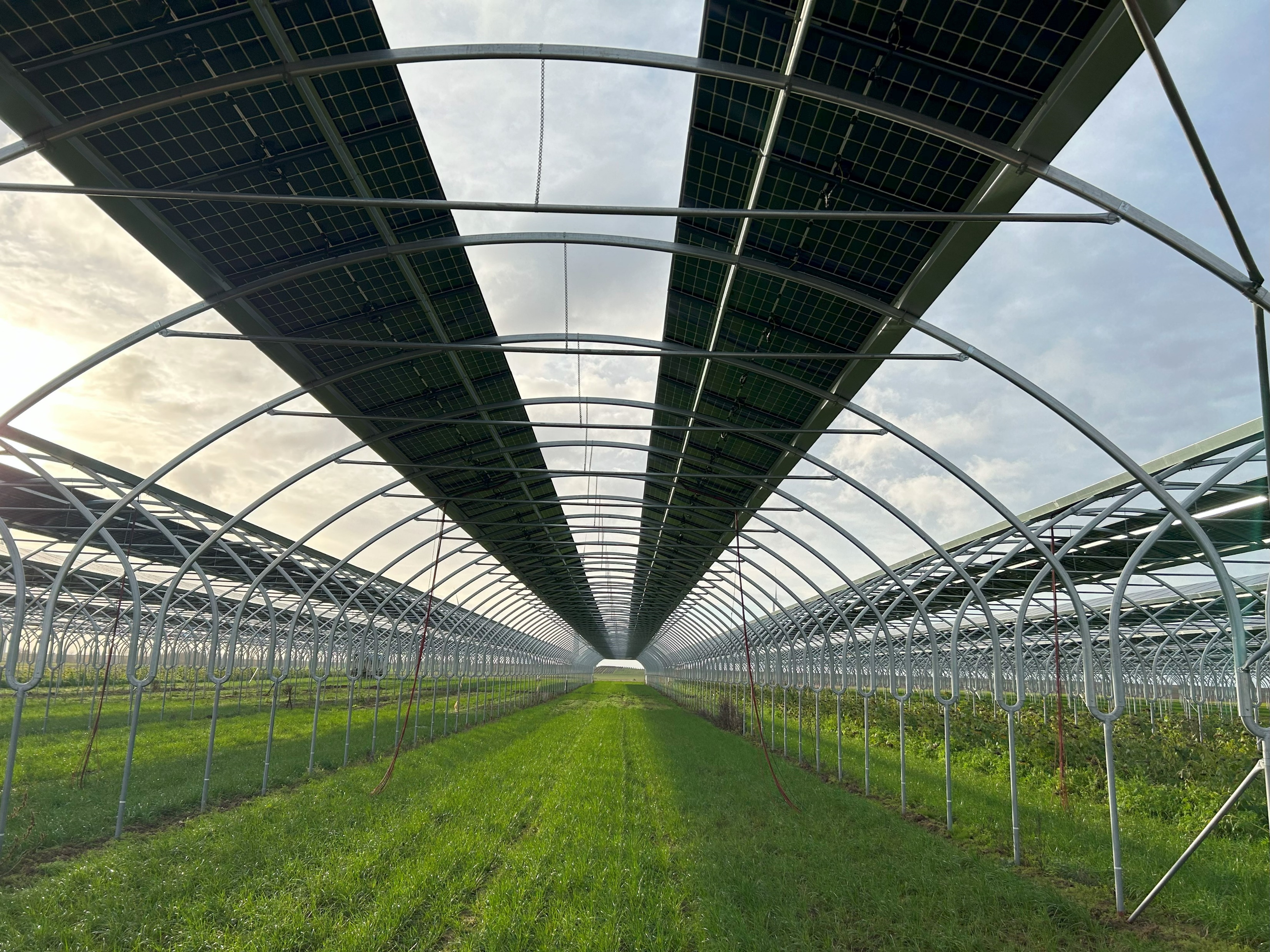 Referenten- Ralf Gensheimer,  Bio-Bauer- Wolfgang Thiel,  Vorsitzender ISE e.V.
VWU-Storytelling | Agri-PV-in der Südpfalz | am 29.02.2024          		                                                                ISE e.V.
Agenda
Ziele
Komponenten und Anlagendaten
Wie geht es weiter?
Agri-PV, ein Baustein des ProSumers in der Gebietskörperschaft
Ziele
Das Agri-PV-Tunnel-Gewächshaus ist ein Konzept, bei dem3 Ziele gleichzeitig auf einer landwirtschaftlichen Fläche verfolgt werden:
 Anbau von Gemüse
 Erzeugung von Strom
 Speicherung von Regenwasser zur autarken Wasserversorgung für das Gemüse
Die Anlage befindet sich z.Z. noch in der Fertigstellung und soll im Frühjahr 2024 in Betrieb gehen.
Komponenten und Anlagendaten (1)Übersicht, technische Daten
PV-Anlage- Ausrichtung: Ost-West - Anzahl Module: 4.000- Leistung/Modul: 420 Wp- Gesamtleistung: 1,7 MWp- Volllast-h: ca. 1.000- Jahresertrag: ca. 1.700 MWh
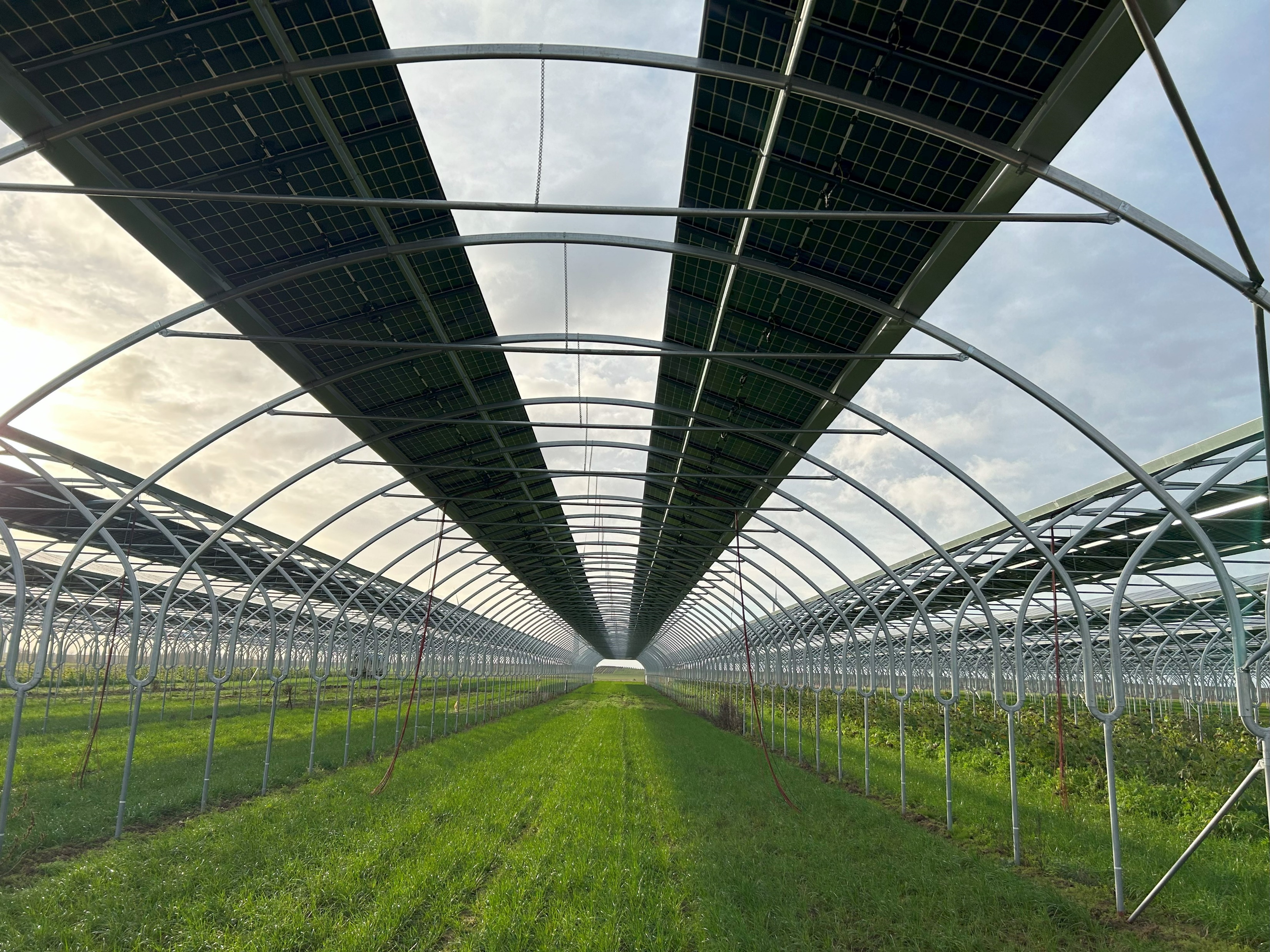 Wassertanks- Anzahl: 3 mit jeweils- Durchmesser: 12,75 m 
- Höhe: 3,80 m
- Volumen: 500 m3
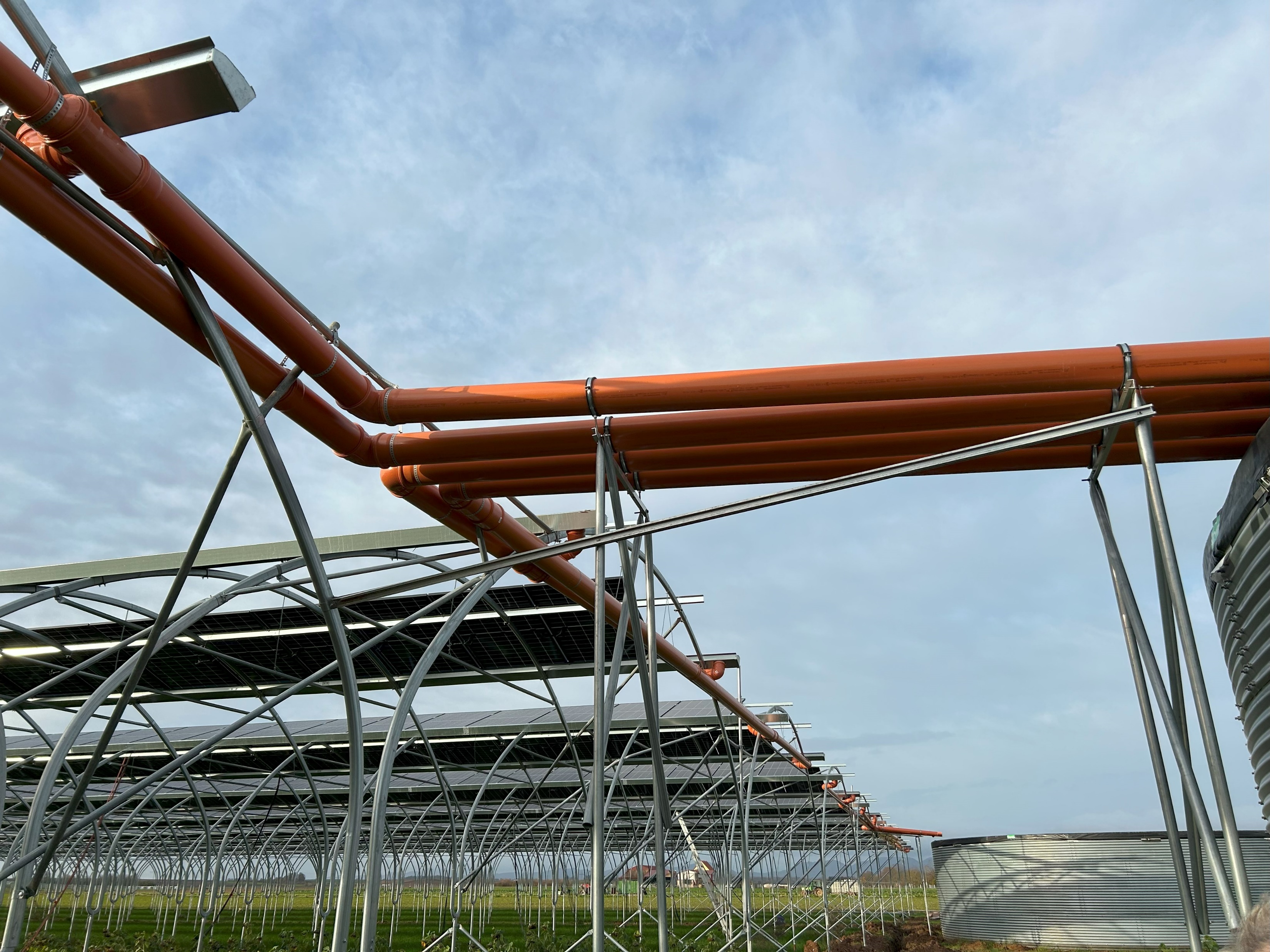 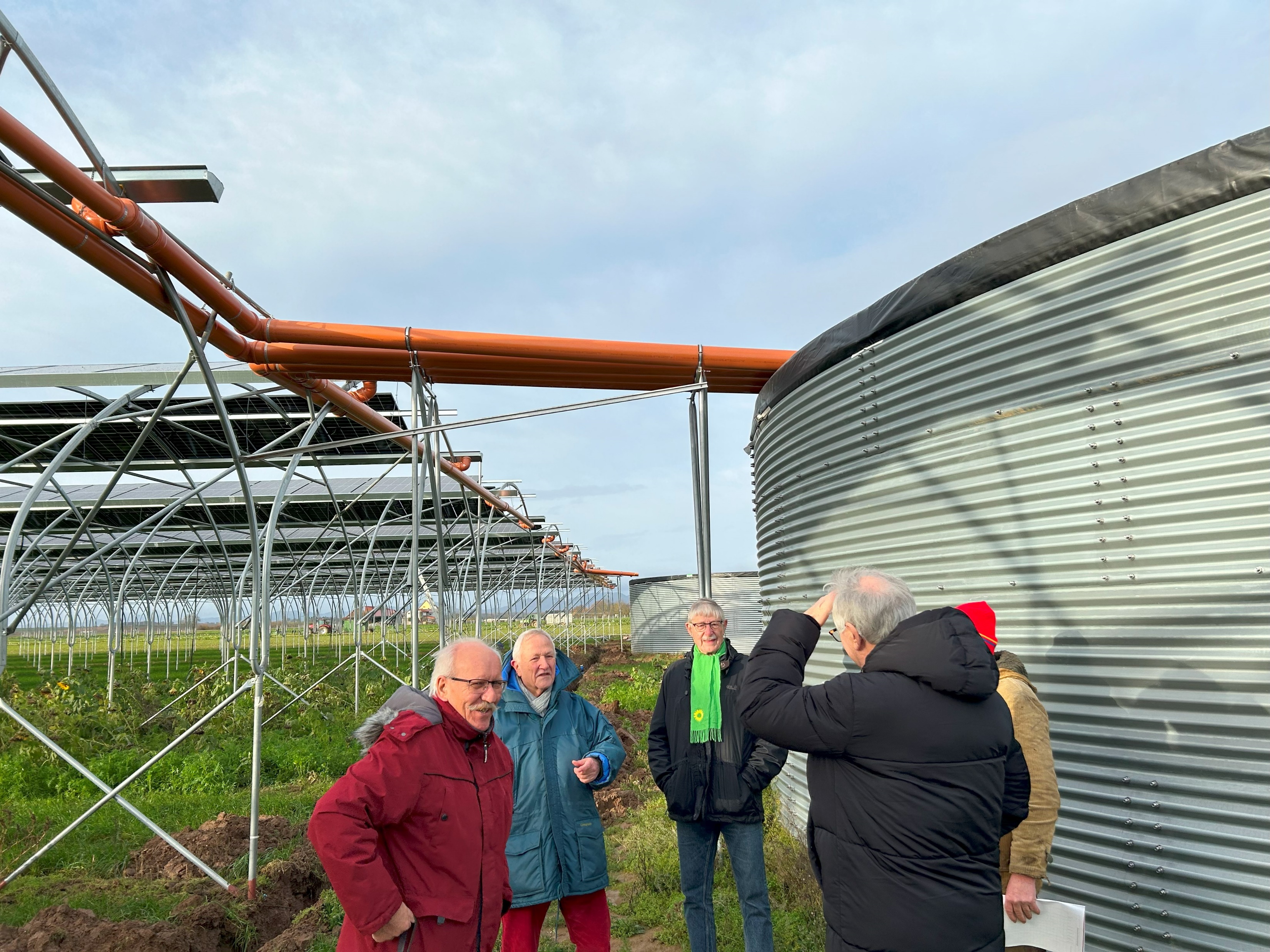 Tunnel-Gewächshäuser- Anzahl: 14- Material: verzinkter Stahl- Gesamtfläche: ca. 2 ha
- Länge: 164 m
Doppelnutzung der landwirtschaftlichen Fläche:oben Strom unten Gemüse mit eigener Wasserversorgung, einfach genial!
Komponenten und Anlagendaten (2)Luftbild
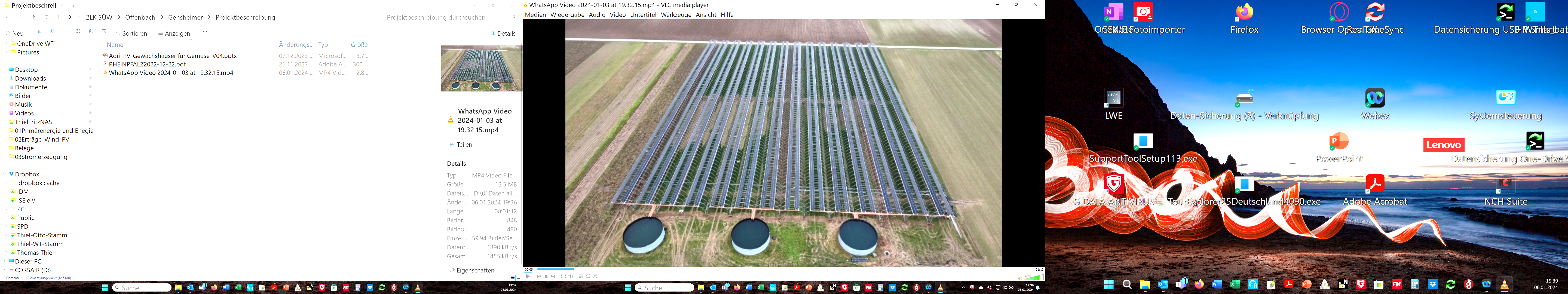 Ein imposantes Luftbild der Gesamtanlage!
Komponenten und Anlagendaten (3)Abmessungen
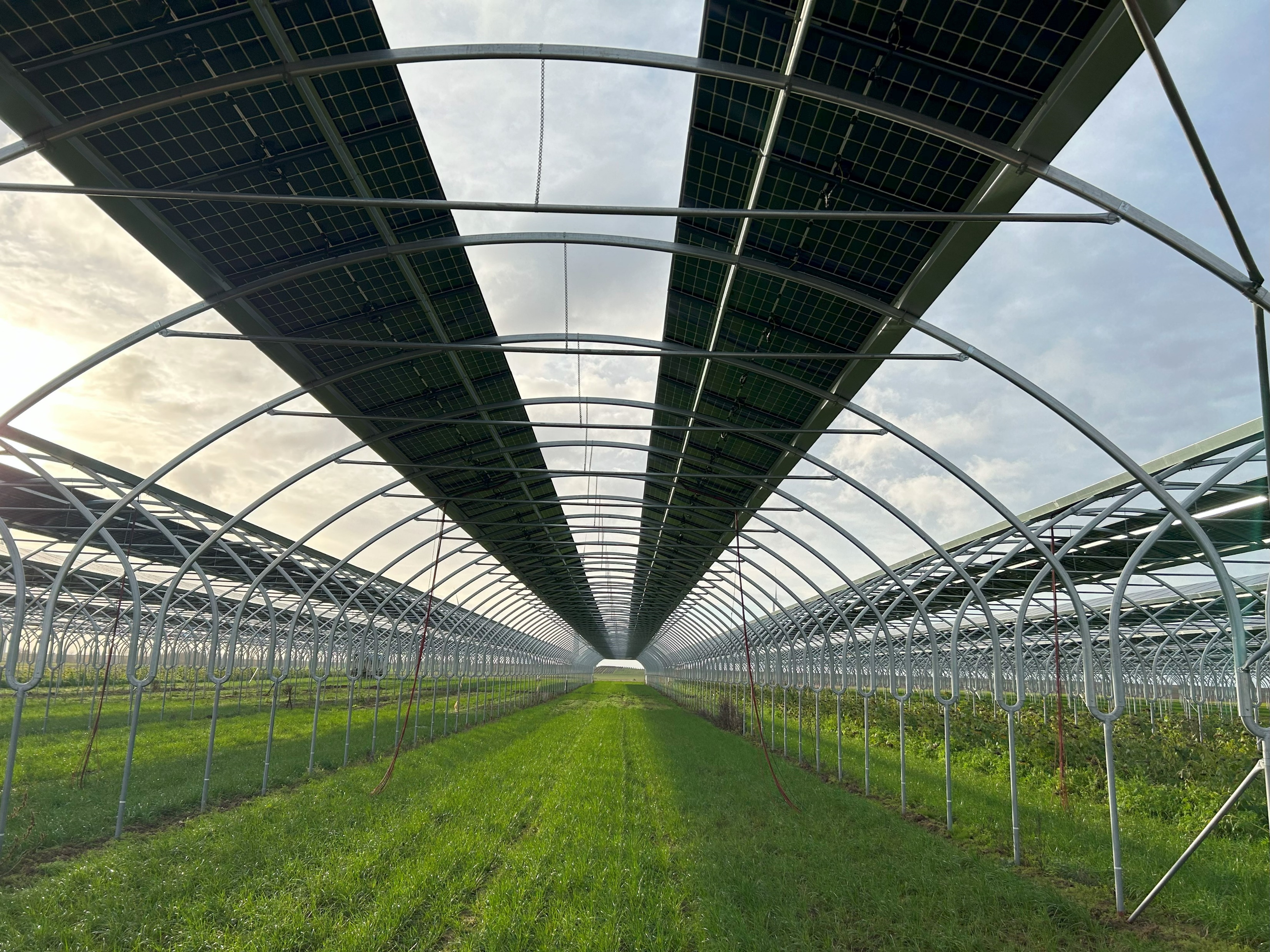 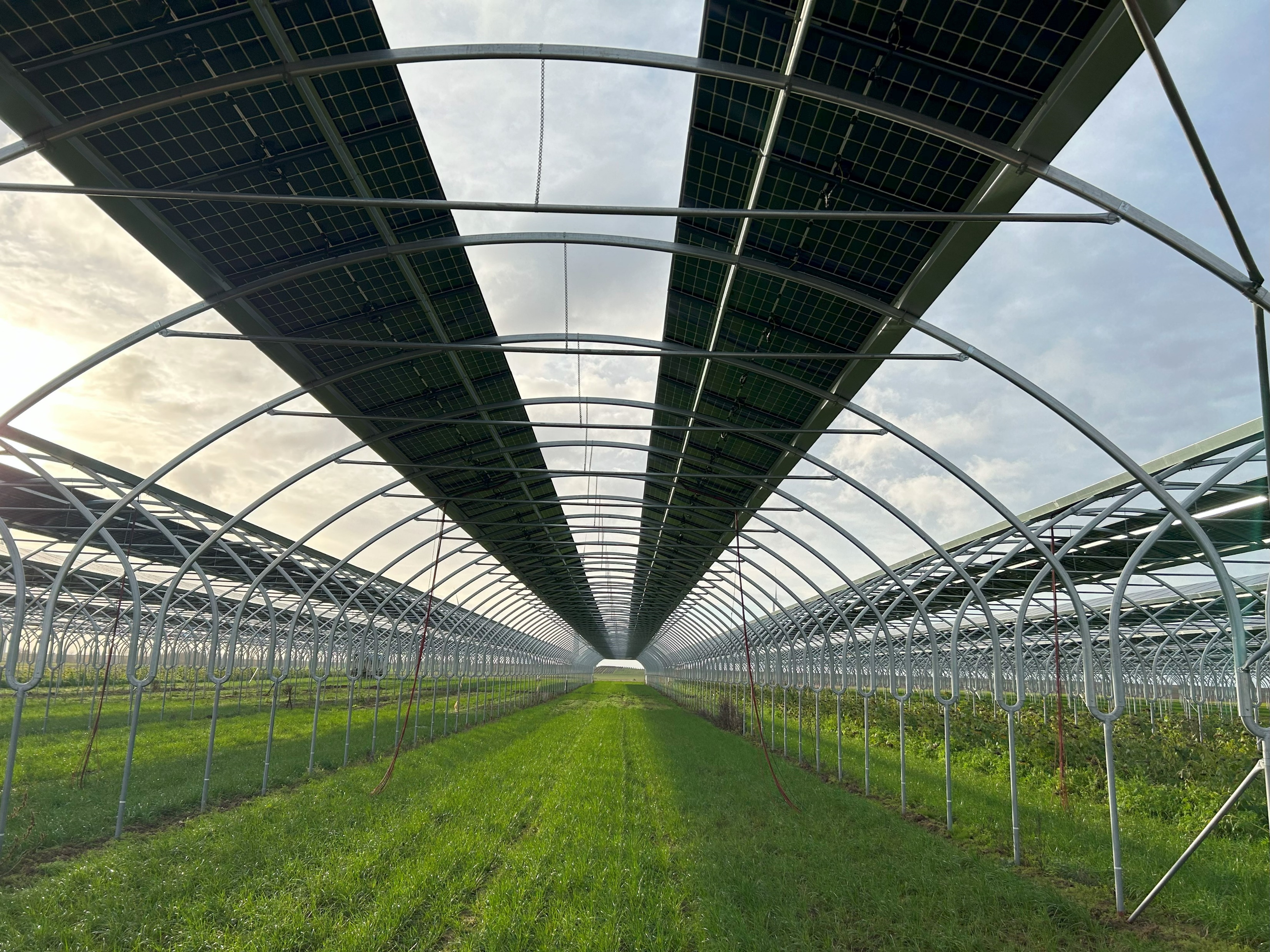 Komponenten und Anlagendaten (2)
5 m
4 m
1,8 m
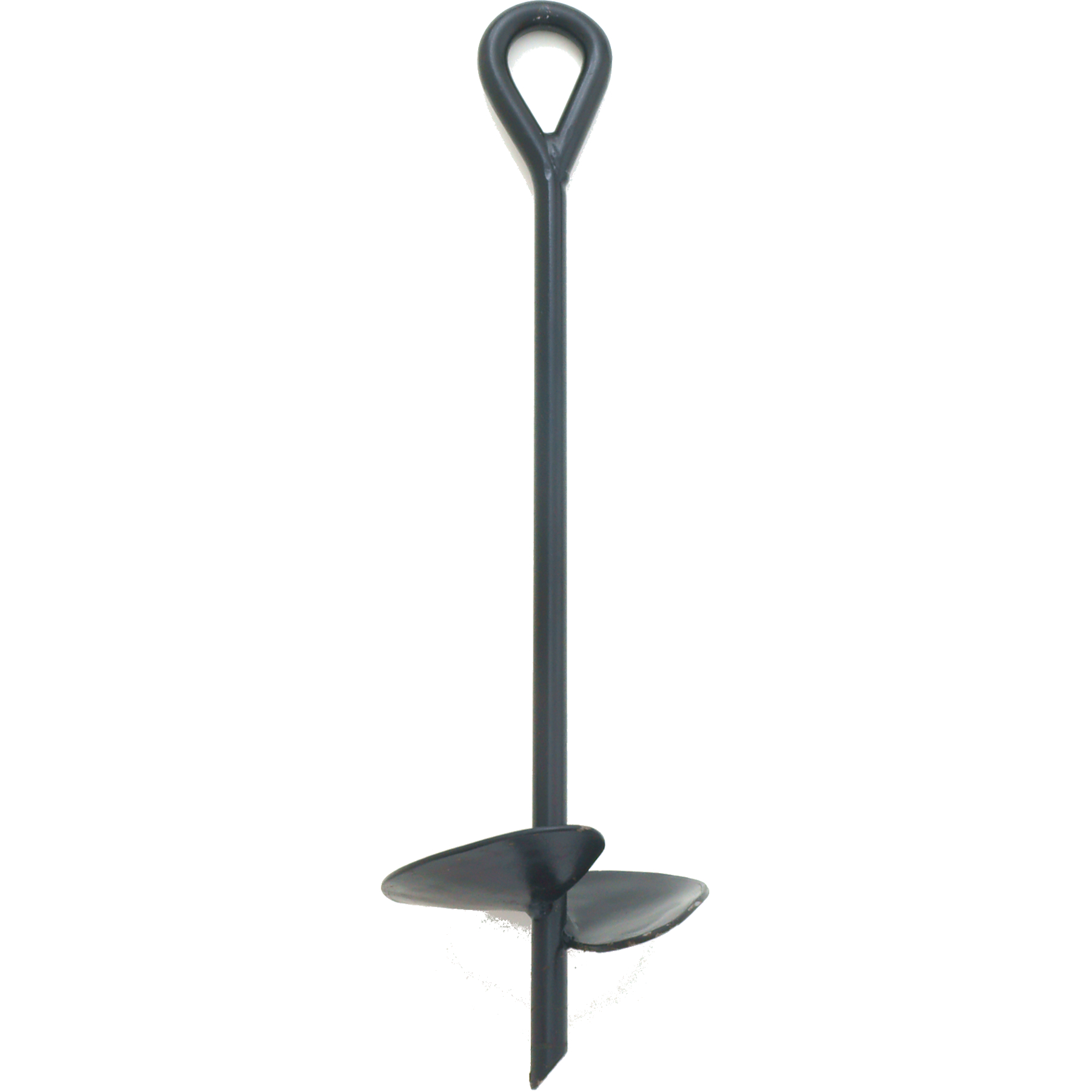 9 m
0,8 m
2 m
Die Tunnelkonstruktion und die Befestigung im Boden sind denkbar einfach!
Komponenten und Anlagendaten (4) 
Gewächshaustunnel mit PV-Modulen
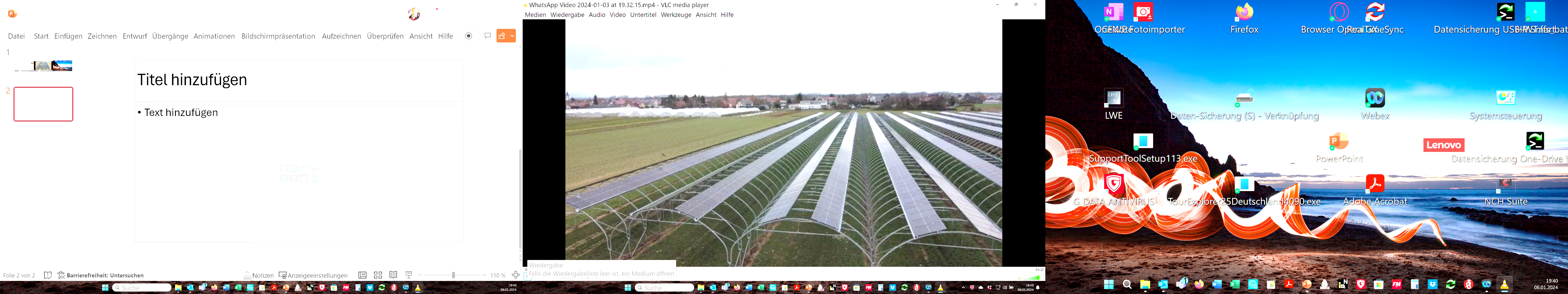 Es kommt noch genügend Sonne auf die Pflanzen!
Komponenten und Anlagendaten (5)
Regenrinne
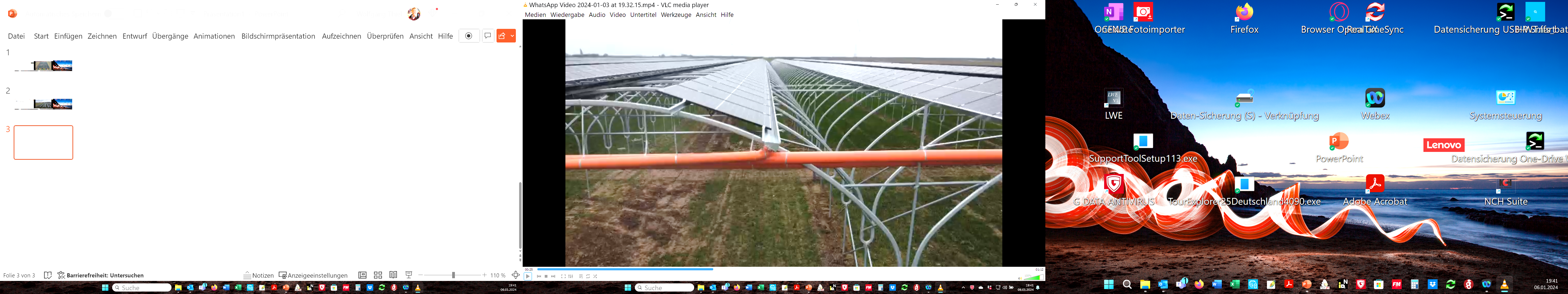 Das Regenwasser wird über die Regenrinnen abgeleitet!
Komponenten und Anlagendaten (6)
Wasserbehälter
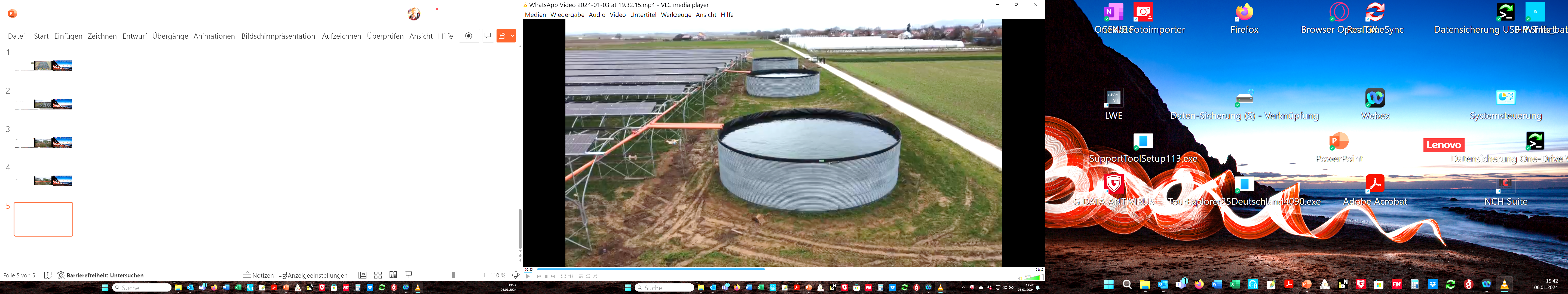 Das Highlight der Anlage ist die Regenwasserspeicherung für die Pfalzenbewässerung!
Komponenten und Anlagendaten (7)Anlagenstruktur
Regenwasser-speicher
1
500 m³
Gewächshausgerüst
PV-Module mitWechselrichter
Regenrinne
Bewässerung
O
500 m³
W
164 m
500 m³
14
20 kV
400 m
Die Anlagenstruktur mit ihren Komponenten ist einfach aufgebaut!
Wie geht es weiter?
Besuch von Staatssekretär Michael Hauer, Ministerium für Klimaschutz, Umwelt, Energie und Mobilität RLP, im April 2024 auf der Anlage
Wann wird die Anlage in Betrieb gehen und welche und welche Hürden gibt es immer noch?
Wenn nach der Ernte im Herbst die ersten Ertragsergebnisse (Gemüse und Strom sowie Wasserversorgung) vorliegen, wird ISE e.V. mit dem Projektteam eine Veranstaltungsreihe zur Nachahmung in der Süd- und Vorderpfalz starten.
ProSumer in der Gebietskörperschaft, energetische Dorf-/StadtgemeinschaftFunktionsprinzip und Komponenten: Bausteinkasten
Dorf/Stadt/VG/LK
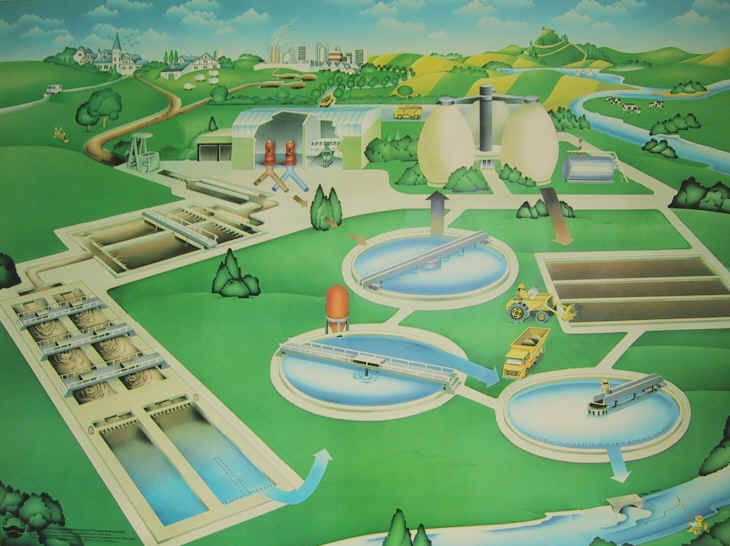 Quelle: ISE e.V.
O2
Daten-netz
Elektrolyseur
Biotop-Inseln
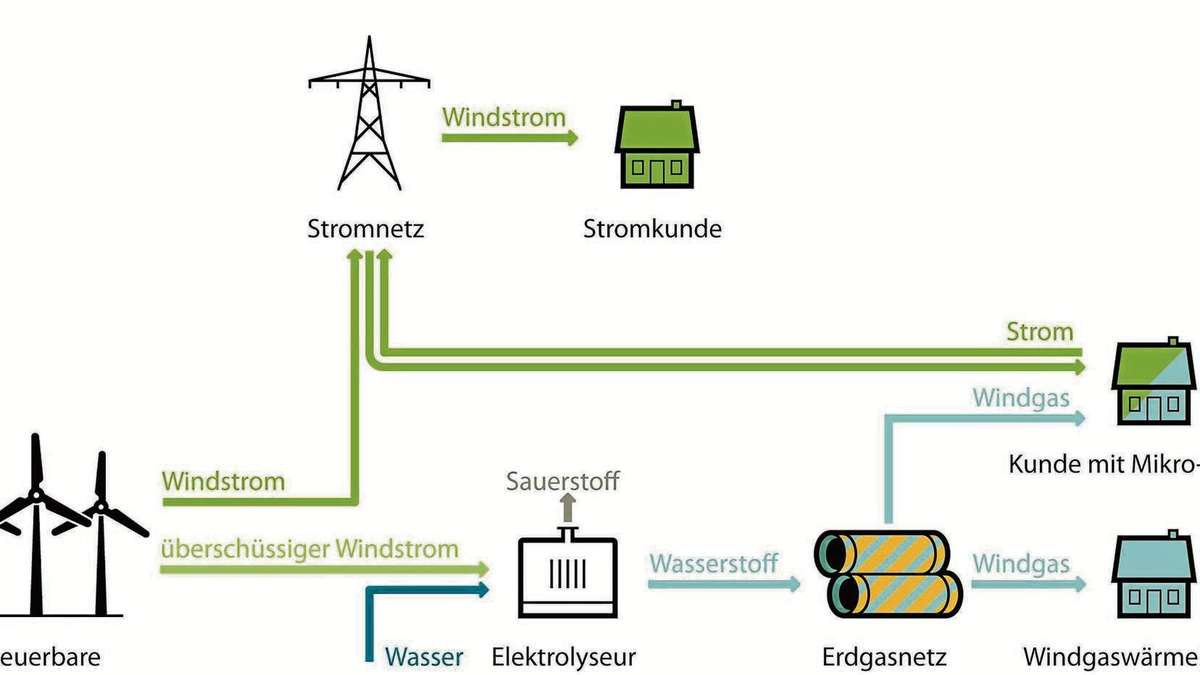 Überschussstrom
Klär-   anlage
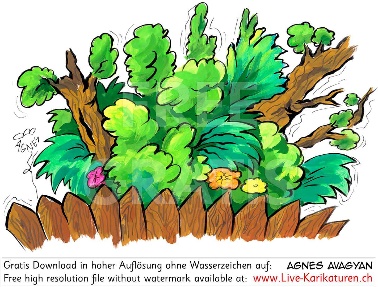 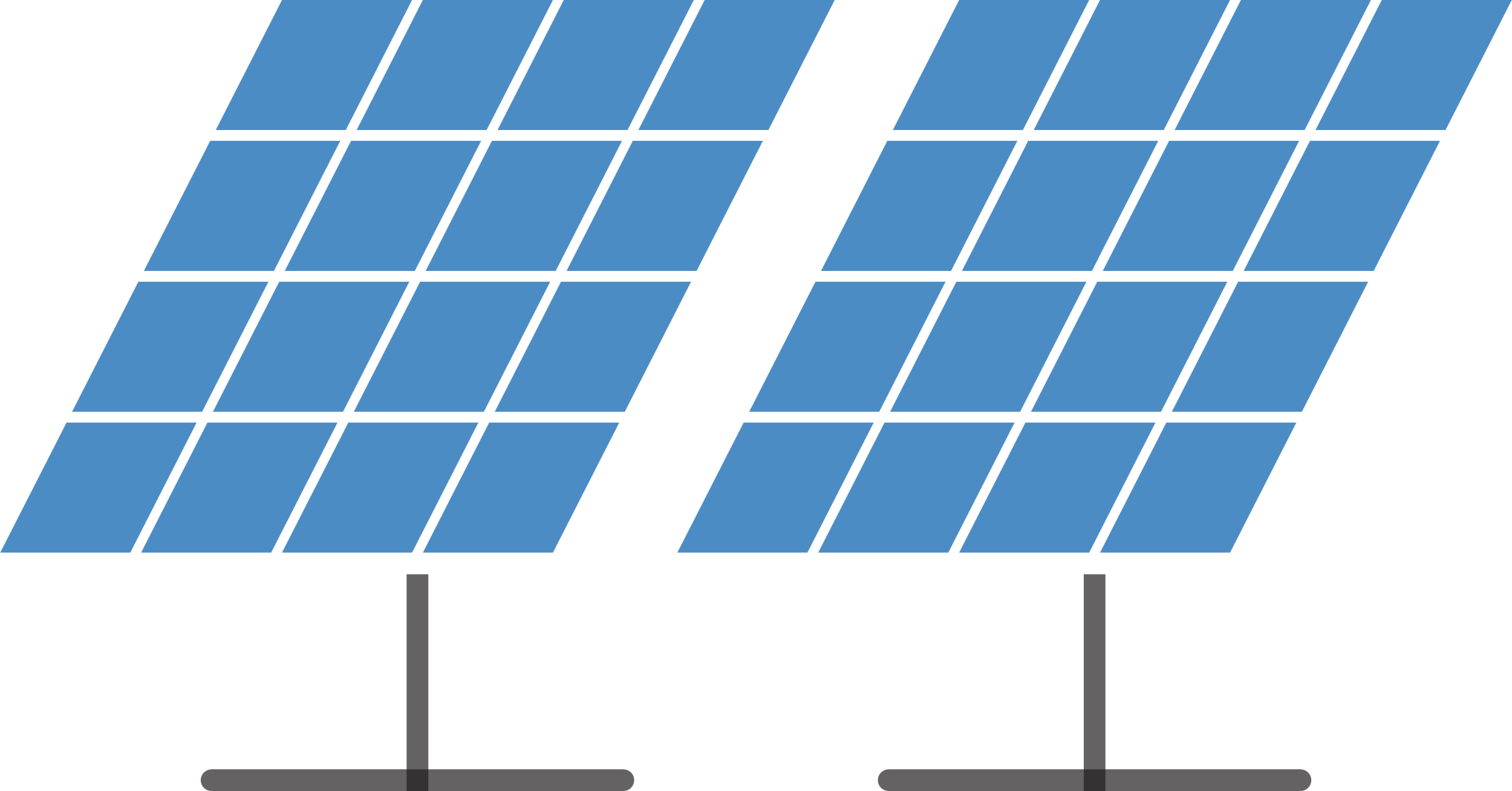 EMS
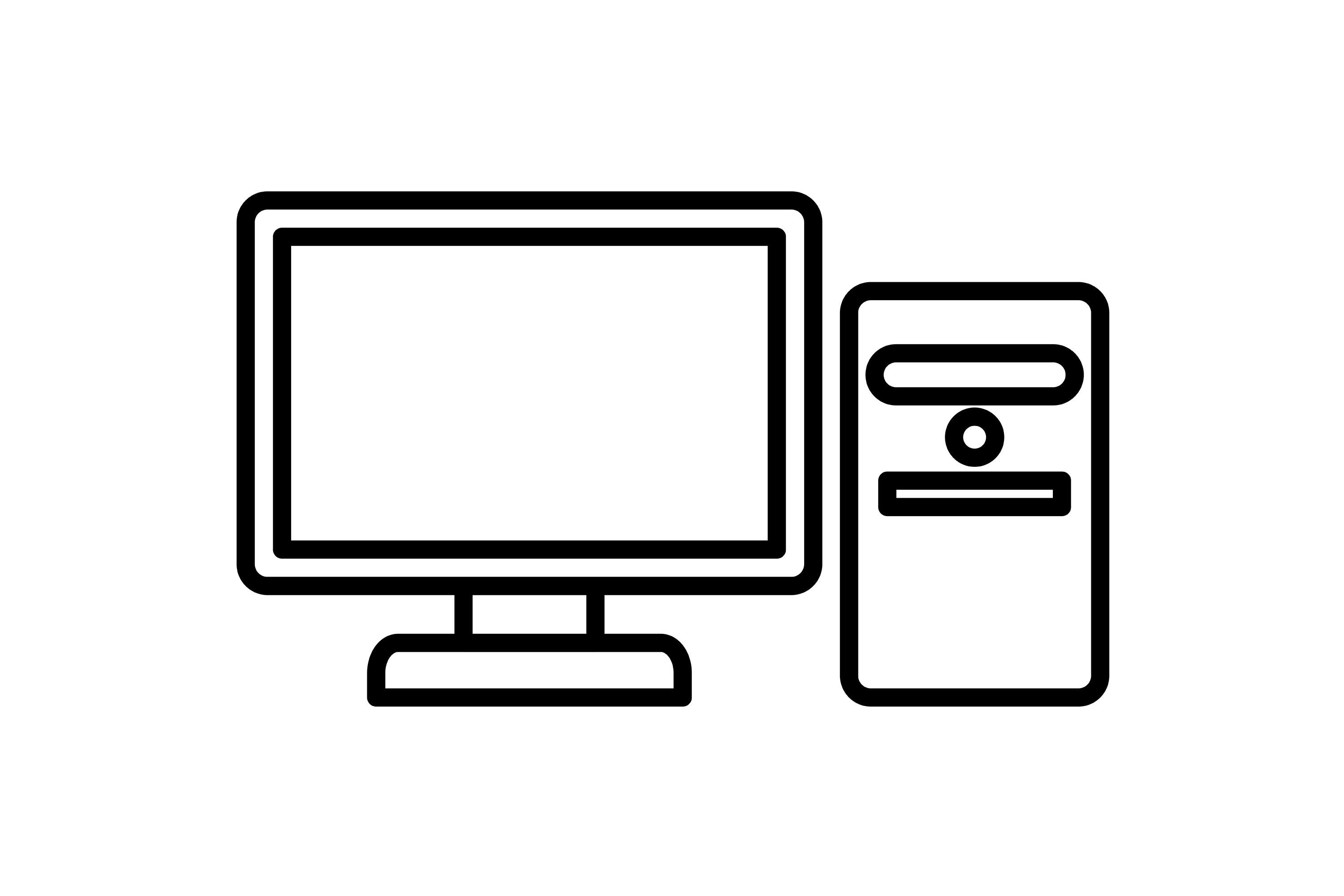 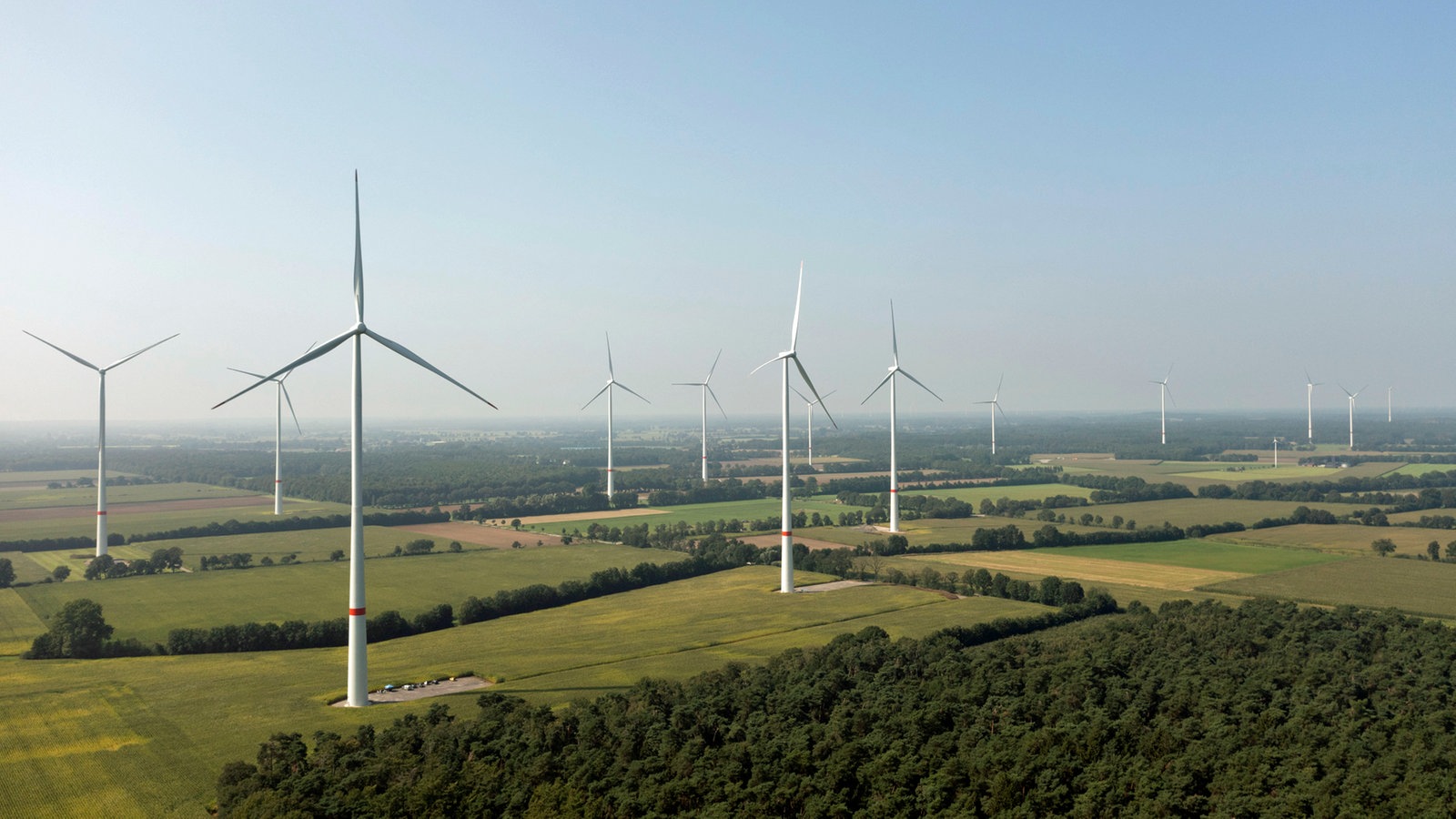 H2
Windpark
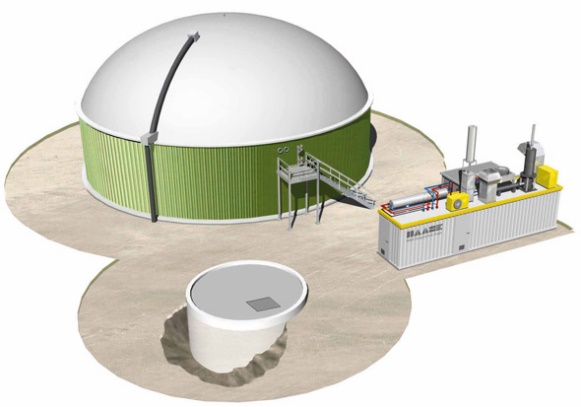 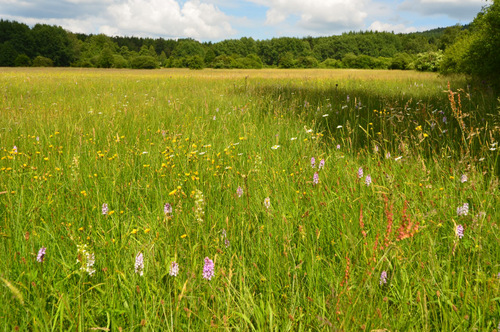 CH4
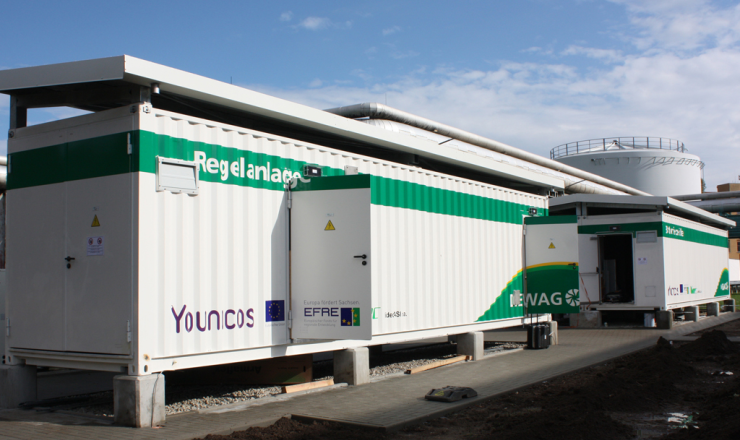 Methan
CH4
CO2
Groß-Akku
Biogasanlage(Bio-Abfälle)
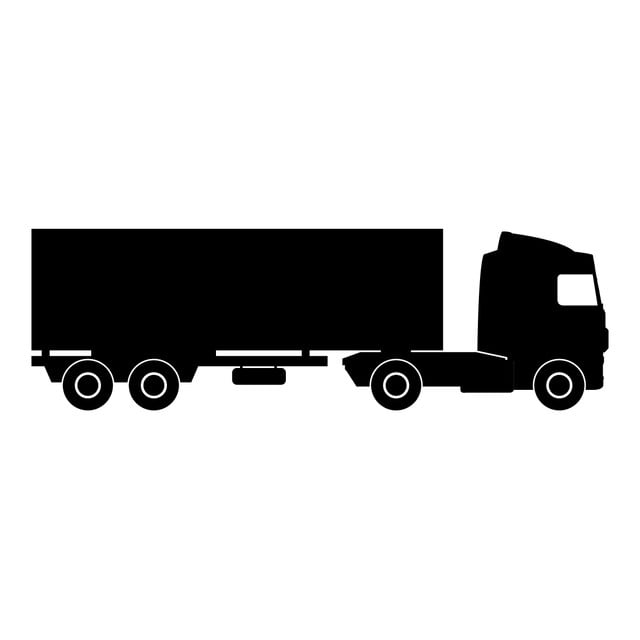 CO2
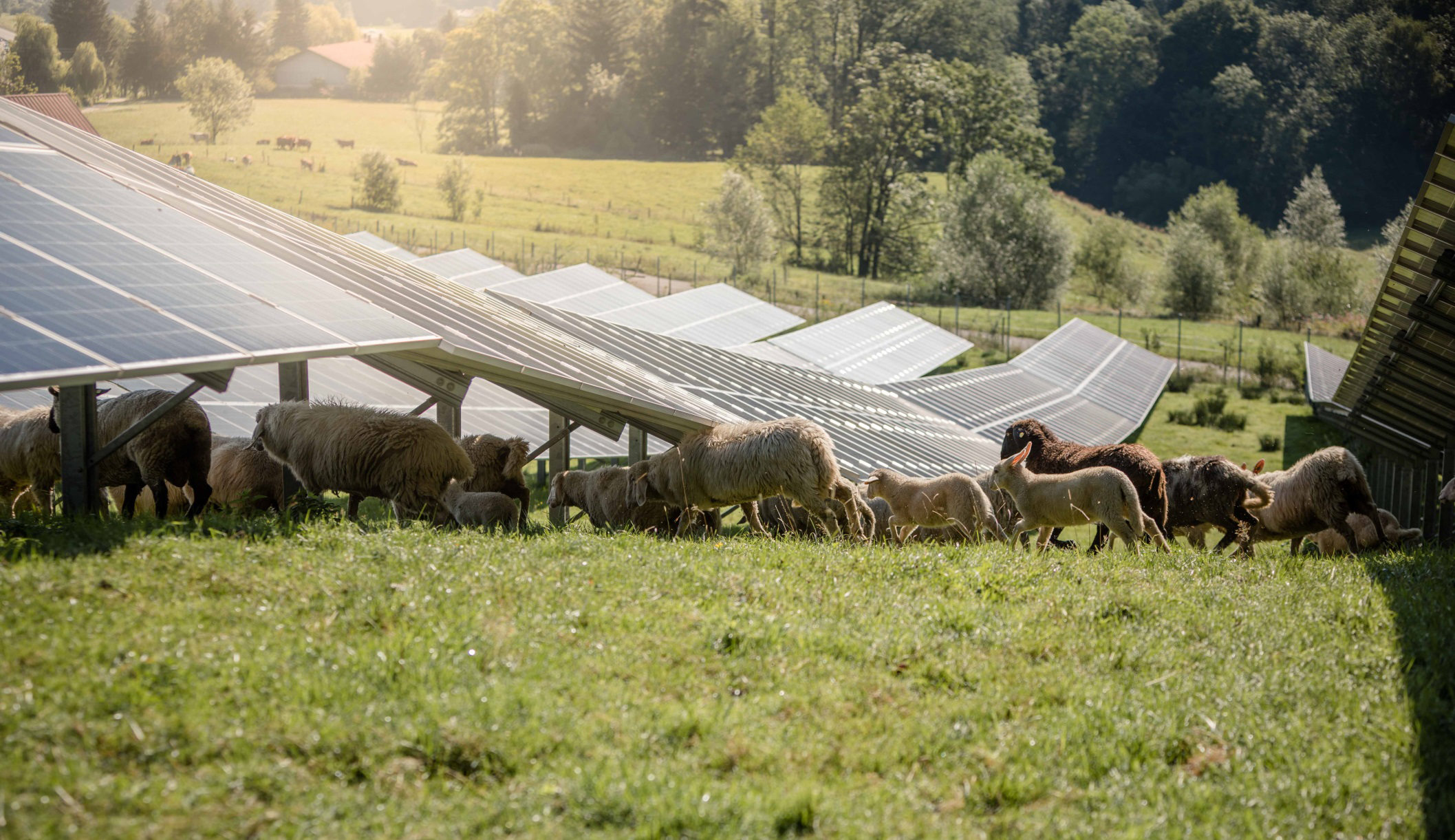 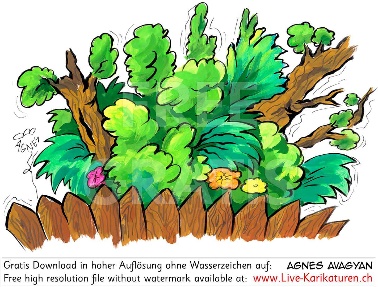 Methanisierung
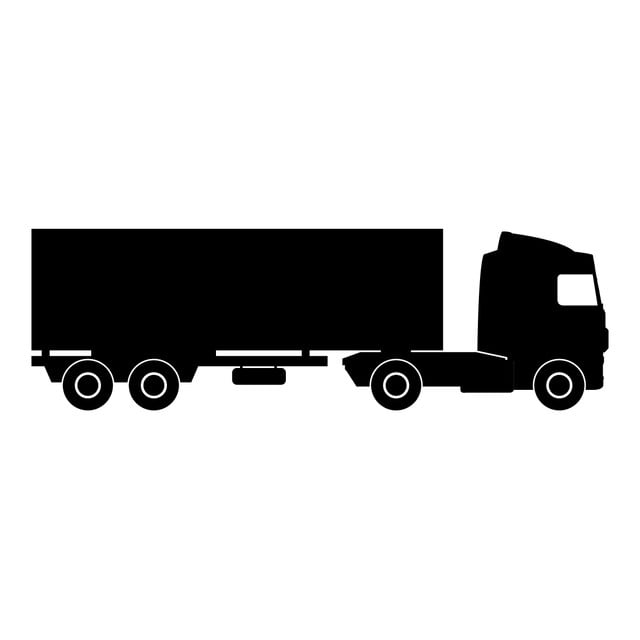 Flächen-/Infrastruktur-Synergien nutzen
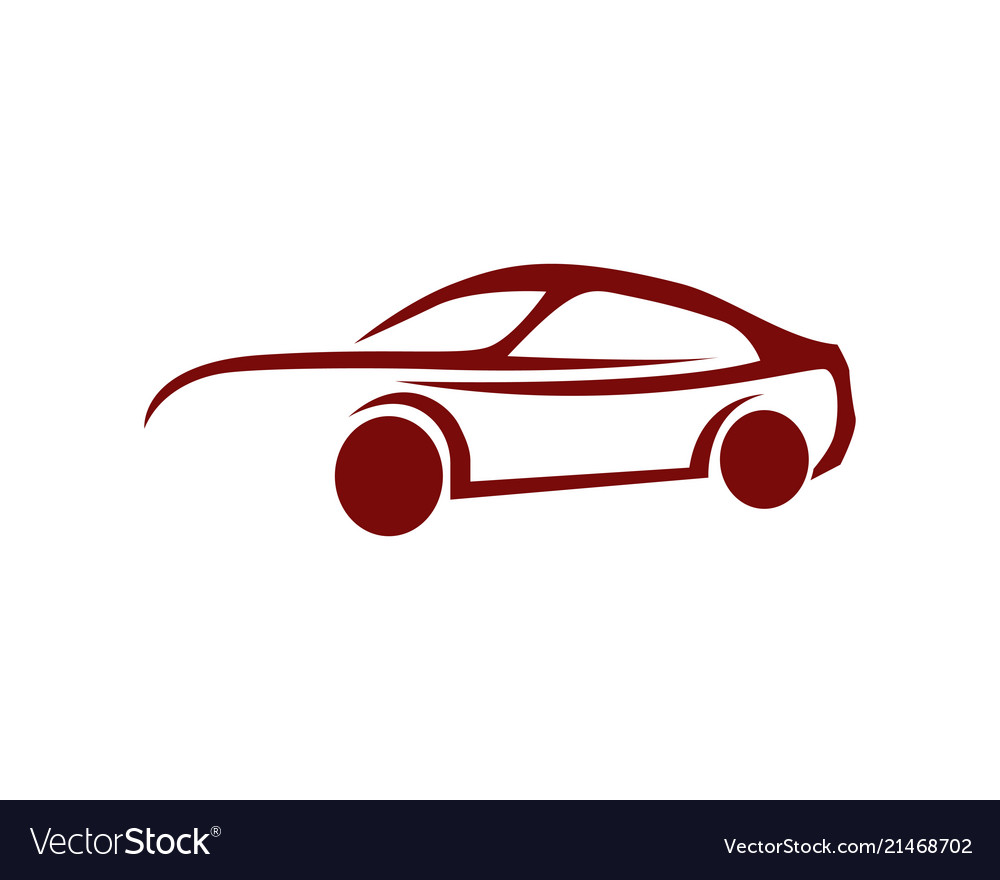 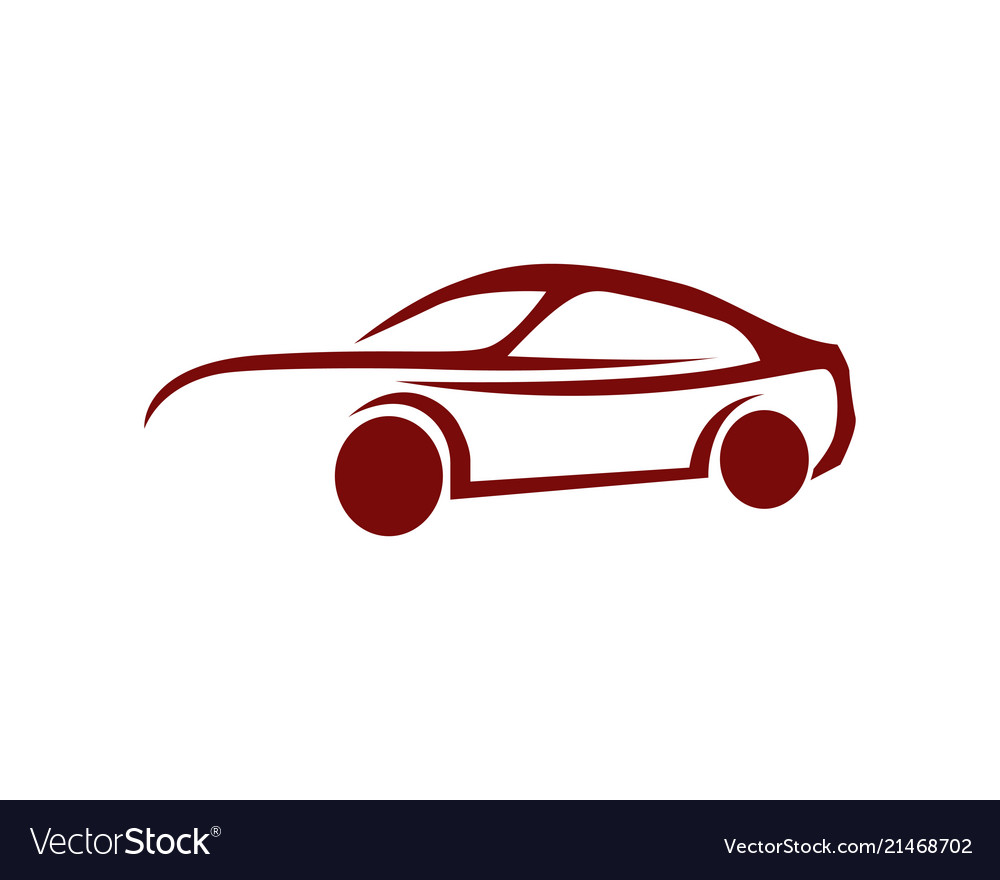 PV-FF-Anlage/Agri-PV
110 kV/20 kV/Ortsnetz
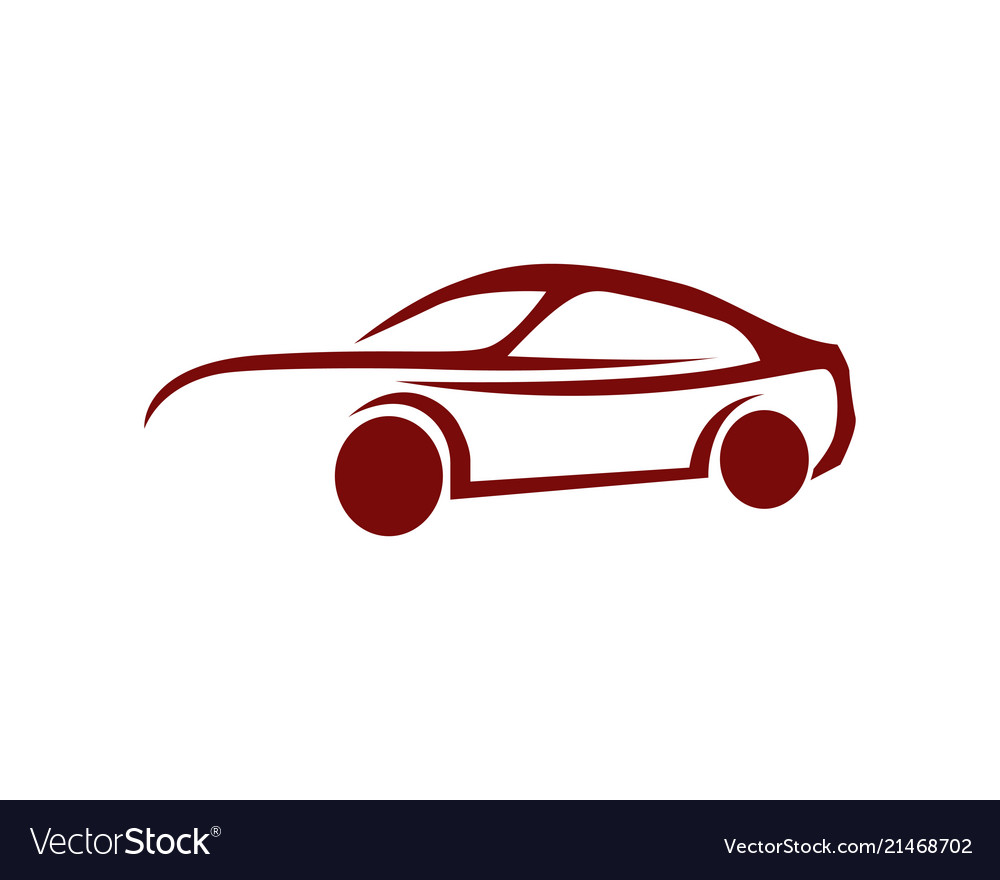 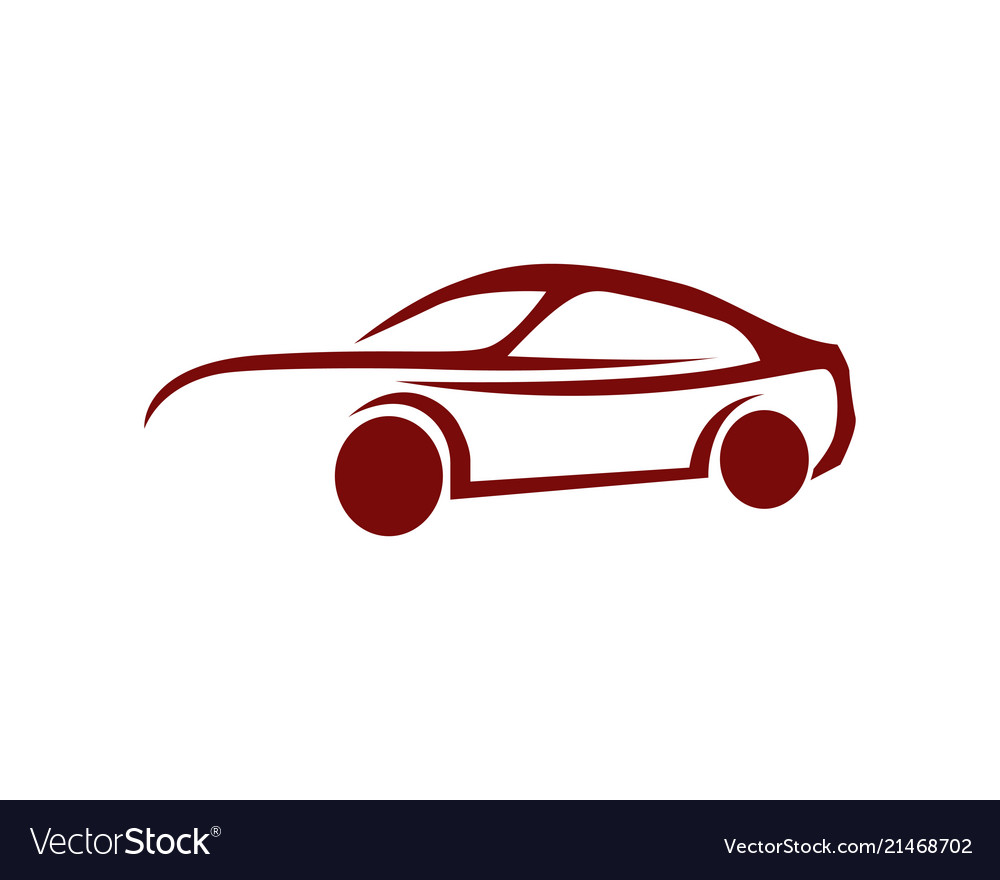 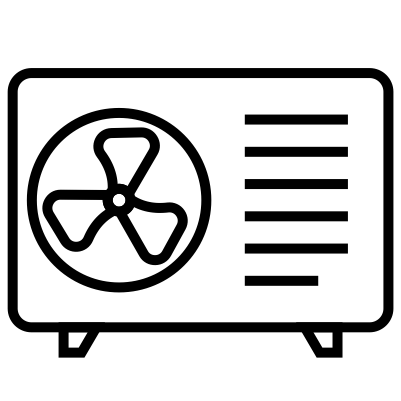 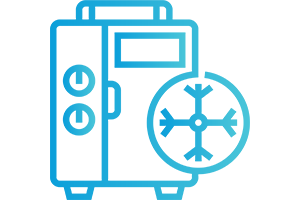 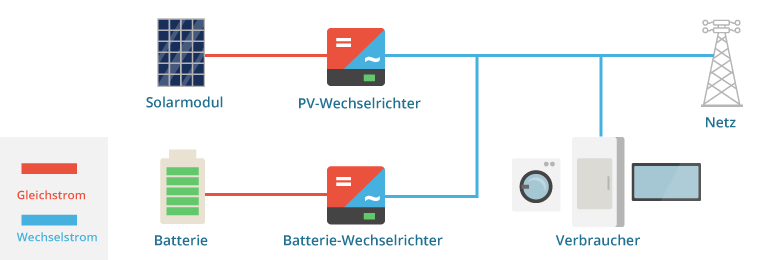 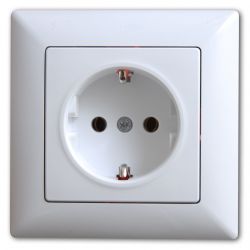 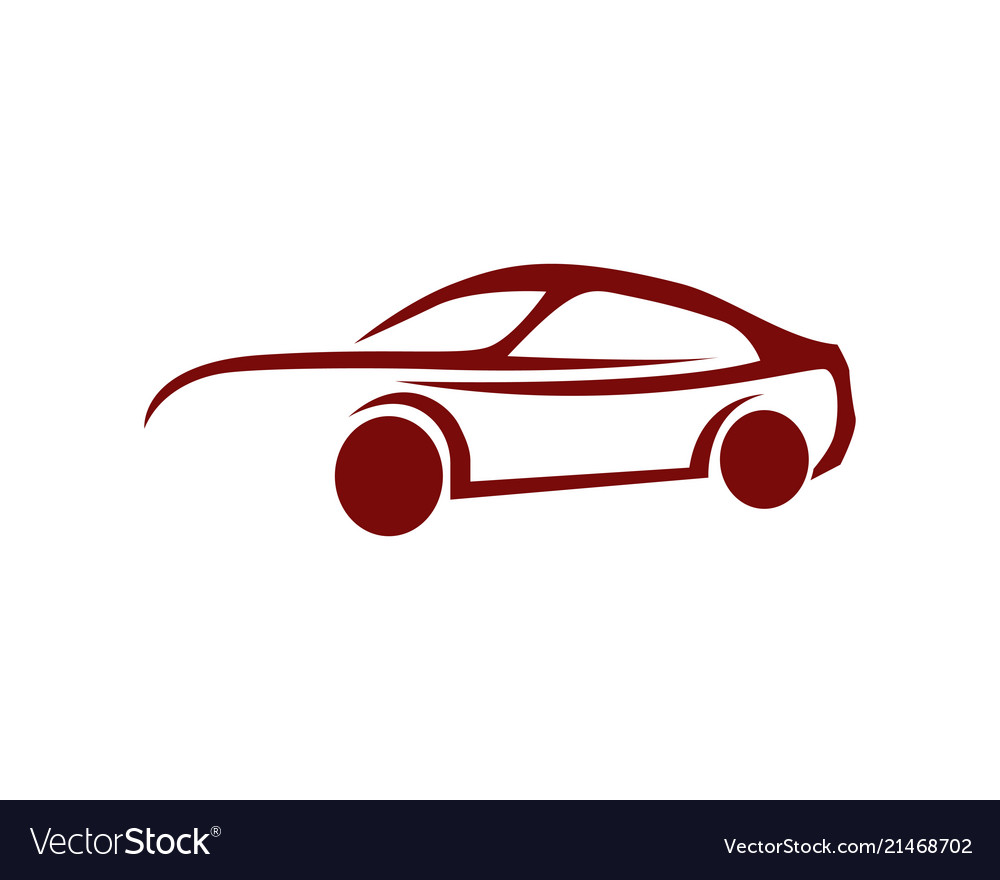 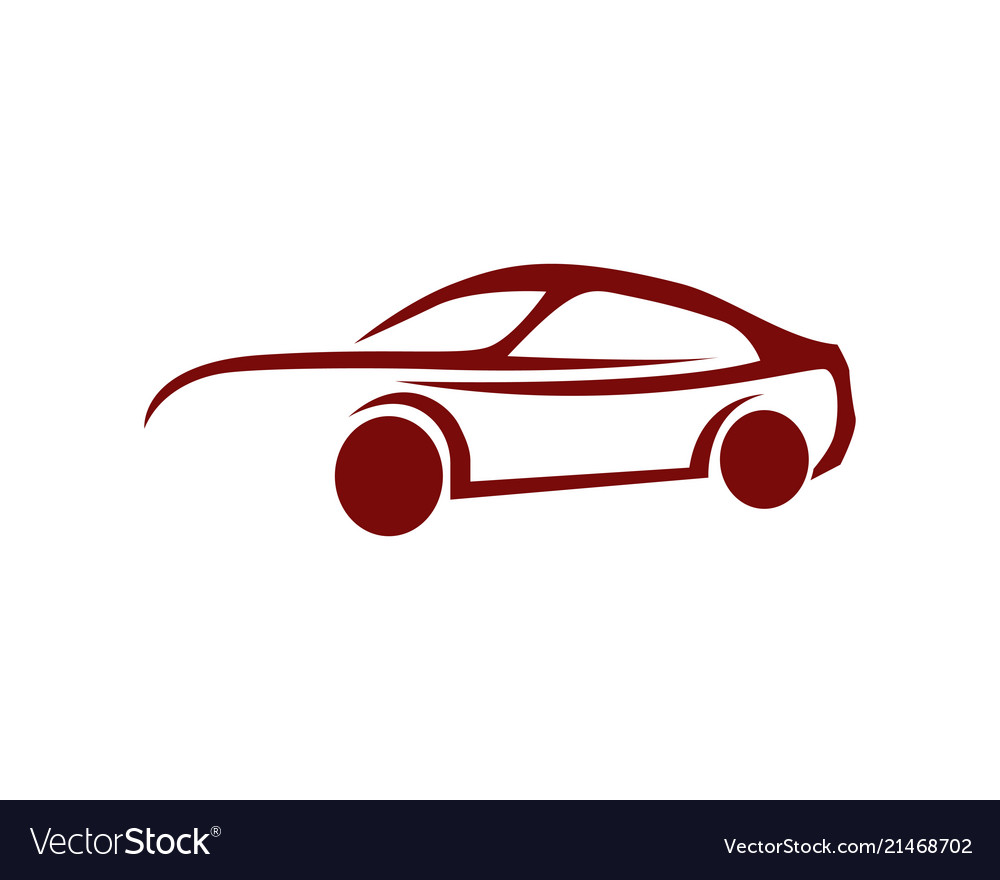 Heiz-werk
Wohn-/öffentl.     Gebäude „ProSumer“
Betriebe/Firmen„ProSumer“
Tiefe-Geo-    thermie
GuD-KW
Gas-netzmitSpei-cher
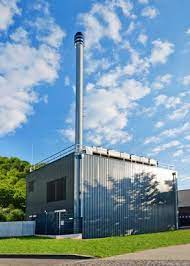 Solar-Thermie
Ab-Wärme
Bio-masse
MHKW
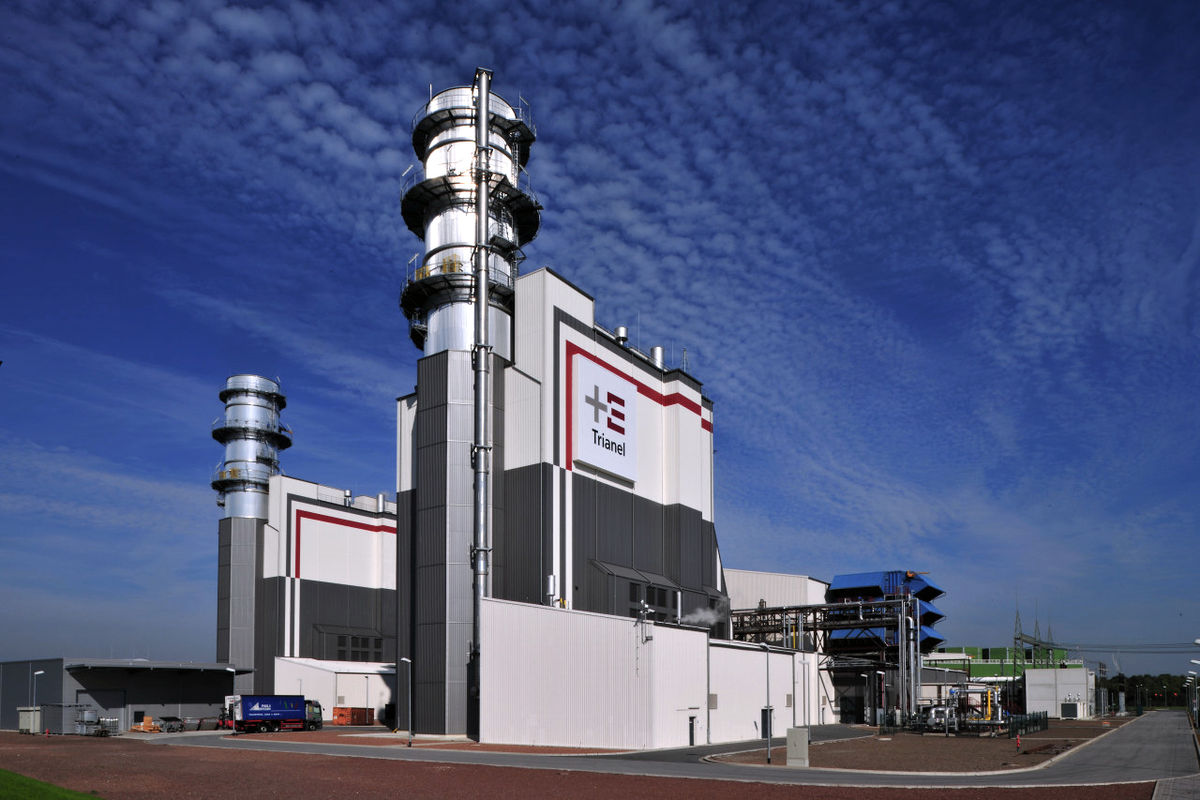 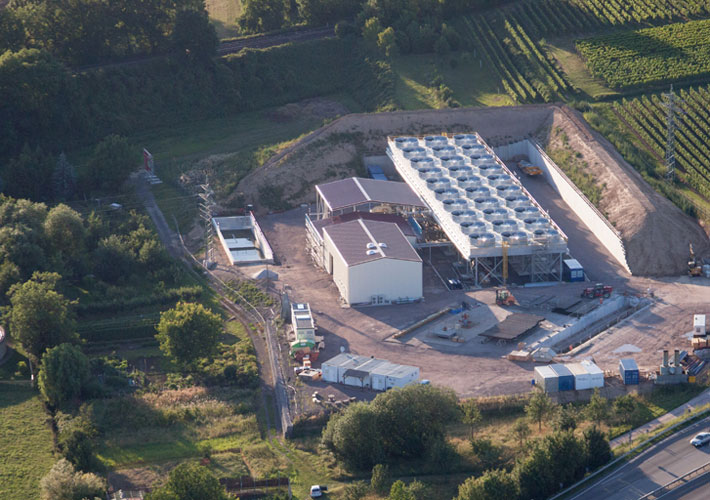 Strom-netz
Wärmenetz
Sektorkopplung beim Erzeuger/Verbraucher (ProSumer) garantieren wirtschaftliche Autarkie!
!100% !
Projekt-Team
ISE e.V.Wolfgang ThielProf. Dr. Karl Keilen
Michael LinderWolf Hoffmann
LandwirtschaftRalf GensheimerWolfgang SchwabBernd Naumer
Vielen Dank für Ihre Aufmerksamkeit
2040
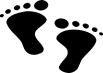 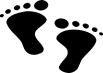 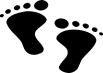 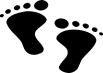 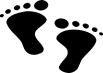 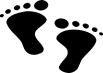 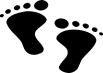 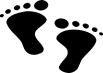 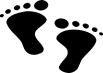 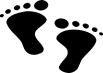 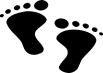 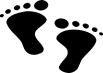 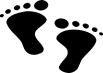 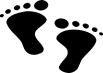 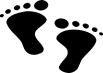 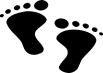 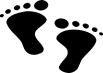 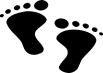 Wolfgang Thiel, Vorsitzender
Initiative Südpfalz-Energie (ISE e.V.)
www.i-suedpfalz-energie.de/
Tel.: +49 172 7419812
eMail: wolfgang@thiel-wt.de
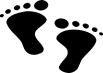 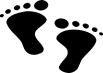 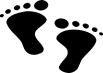 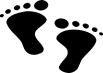 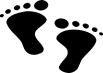 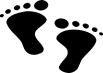 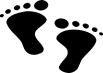